Research on Pre-implantation Embryos: Ethical Imperatives
D Gareth Jones
University of Otago
Background
Ongoing debate and controversy

Destruction of human life

Same moral space as abortion

New Zealand accepts embryo destruction in IVF and PGD; appears to reject it in embryo research
Background
Accept 14-day limit to research?

Requires agreement of Minister of Health

‘Restrictive by default’ since 2007

‘One might have expected that anyone who permits couples to create multiple embryos for reproductive purposes might also allow scientists to carry out research on embryos’  (Cole-Turner 2003)
Background
HART Act (2004)
Establishment, prohibition, regulation
Established procedures: routine clinical; no ethical approval; IVF, PGD
Prohibited actions: cloned/hybrid embryos; genetic modification; embryos >14 days; commercialization; sex selection
Background
Embryo research
Regulated procedure (in theory)
ECART approval
Guidelines from ACART
Minister’s approval
In limbo
Background
Restricted by default
Minister under no obligation to accept ACART’s advice
Contrary to preferred position?
Have recent Governments been opposed to embryo research?
Consequences of current situation
Position satisfies no one
Embryos destroyed in large numbers – IVF, PGD (established)
Wall of silence fails to satisfy those opposed to any loss of embryos
IVF would not have developed without innovative research using human tissue
Consequences of current situation
It is an ethical requirement ‘that the procedures used are as effective and safe as possible, since we wrong a future child by carelessness or neglect in our reproductive conduct’ Green 2001
‘the health and well-being of children born as a result of   . . . . an ART or an established procedure should be an important consideration in all decisions about that procedure’  HART Act 2004
Morally complicit?
Consequences of current situation
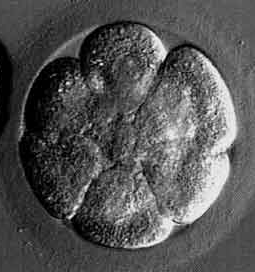 Day of Transfer study
Cleavage stage embryo transfer (day 3)
Blastocyst embryo transfer (day 5)
‘Human reproductive research’
‘Use of embryos’

Embryo transfer in IVF is established procedure
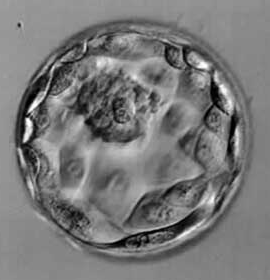 Consequences of current situation
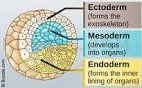 Embryo research
Normal development – three main tissue layers and emergence of specialized tissues
Tracking abnormal development, why some embryos fail to develop, aberrant pathways leading to infertility, congenital aberrations, tumour formation
Ways of improving IVF implantation rates
General comments
Hijacked by debate on stem cells 
Abortion
Hampered by context of discussion
Binary pro-life, pro-choice paradigm - stumbling block
Excessive emphasis on embryonic stem cells (ESCs)
Overhyping potential of ESCs or dismissal of them
General comments
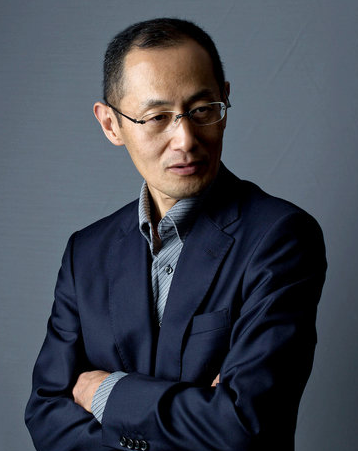 Intermingling of science and ethics
Induced pluripotential stem cells (IPSCs) -
derived from mature cells 
2006 – potential exaggerated
Would replace ESCs – solve ethical problems
Shinya Yamanaka - promise overstated; 10 target diseases for IPSCs
Problems with NZ debate over embryo research
HART Act stuck in time warp
Reflects stem cell centred debate in 1990s and 2000s
Centrality of stem cells and ESCs
Discussion around serious research into embryo development ignored in public debate
Problems with NZ debate over embryo research
Is HART Act fit for purpose?
Renewed debate on 14-day rule
Should rule be extended to 21 or 28 days to culture embryos through implantation stages?
To reveal key events of early human morphogenesis
Studies up to 13 days (Zernicka-Goetz)
Debate: Warnock/Lovell-Badge
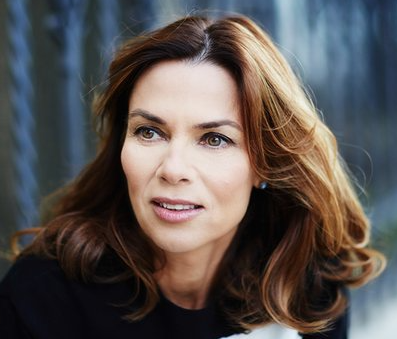 Problems with NZ debate over embryo research
Recent scientific developments
Mitochondrial replacement therapy (3-parent embryo)
In vitro screening of embryo
Whole genome sequencing of embryos
Connor Levy 2013
CRISPR gene editing
Need for education on developments with major repercussions for the ARTs
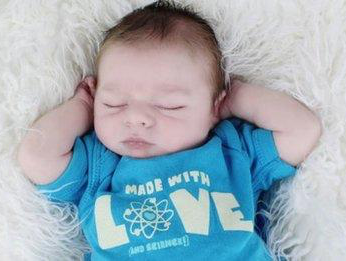 Problems with NZ debate over embryo research
Words/labels
Intimidating social connotations of research, genetic modification, selection, gene editing, designer babies etc
Consider hypothetical future: possible choice of PGD over gene-editing technology; directions will still need to be charted
Ongoing conceptual blocks
Consensus on moral status of embryo is not  feasible in pluralist societies
Acceptance of compromise
Diversity of religious views
God and the Embryo, 2003
Embryo research is not morally indifferent action
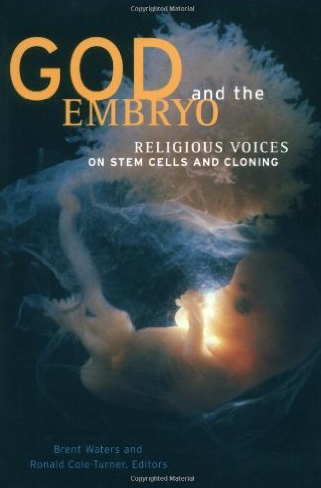 Ongoing conceptual blocks
A time-limit on research is a public policy tool to carve out a space for scientific inquiry and also show respect for diverse views on legitimacy of this research
Success of 14-day rule: legally enforceable stopping point for research
Satisfies neither extreme
Balance between enabling research and maintaining public trust
Concluding comments
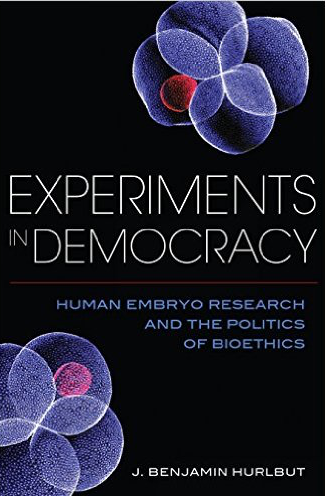 HART Act is cautious; some merit in this
Arena  for informed public debate lacking

Debate needed if we want the public to have confidence in regulation of science
Scientific and clinical communities need to know their input is respected and taken into account in decision-making